เรียน ผู้เข้าร่วมการประชุมทุกท่าน
ขอความร่วมมือทุกท่าน ระบุชื่อ-นามสกุล ตำแหน่ง 
สังกัด ในช่อง “Chat” ด้านล่าง เพื่อใช้ในการจัดทำรายงานการประชุม ฯ
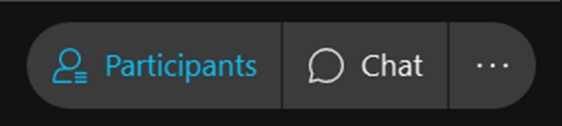 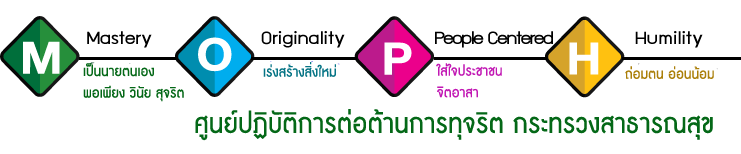 ประชุมคณะอนุกรรมการส่งเสริมคุณธรรม
กระทรวงสาธารณสุข
ตามแผนแม่บทส่งเสริมคุณธรรม กระทรวงสาธารณสุข ฉบับที่ 1 (พ.ศ. 2560-2564)
ครั้งที่ 4/2564 วันที่ 8 ตุลาคม 2564 เวลา 09.30-13.00 น.
ผ่านสื่ออิเล็กทรอนิกส์ (โปรแกรม Cisco Webex Meeting)
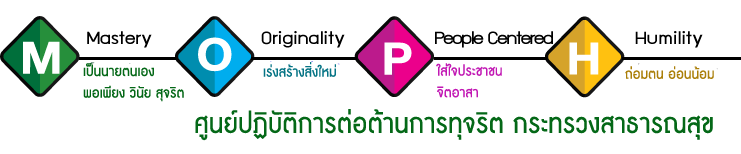 ระเบียบวาระที่ 1
เรื่องประธานแจ้งให้ที่ประชุมทราบ
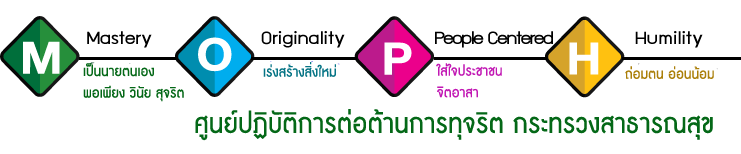 ระเบียบวาระที่ 2
เรื่องรับรองรายงานการประชุม
รายงานการประชุมคณะอนุกรรมการส่งเสริมคุณธรรมกระทรวงสาธารณสุข ตามแผนแม่บทส่งเสริมคุณธรรม กระทรวงสาธารณสุข ฉบับที่ 1 (พ.ศ. 2559-2564) ครั้งที่ 3/2564 เมื่อวันที่ 3 สิงหาคม 2564
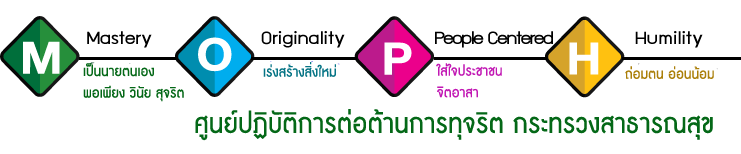 ระเบียบวาระที่ 3
เรื่องเพื่อทราบ
3.1 แผนปฏิบัติการด้านการส่งเสริมคุณธรรม กระทรวงสาธารณสุข 
     ประจำปีงบประมาณ พ.ศ. 2565 ภายใต้แม่บทส่งเสริมคุณธรรมกระทรวงสาธารณสุข ฉบับที่ 1 (พ.ศ. 2560-2564)
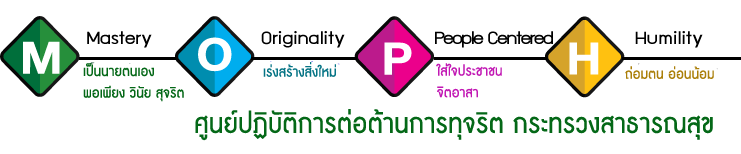 ระเบียบวาระที่ 3
เรื่องเพื่อทราบ
3.2 ผลการคัดเลือกองค์กรคุณธรรมต้นแบบโดดเด่น 
     ประจำปีงบประมาณ พ.ศ. 2564
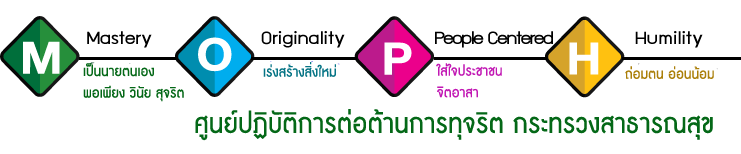 ผลการคัดเลือกองค์กรคุณธรรมต้นแบบโดดเด่น ที่ผ่านความเห็นชอบจากคณะอนุกรรมการส่งเสริมคุณธรรมระดับจังหวัด ระดับกระทรวง และกรุงเทพมหานคร จำนวน 9 องค์กร ได้แก่ 
			(1) สำนักงานปลัดกระทรวงพัฒนาสังคมและความมั่งคงของมนุษย์
			(2) กรมพัฒนาที่ดิน กระทรวงเกษตรและสหกรณ์
			(3) บริษัท รถไฟฟ้า ร.ฟ.ท. จำกัด กระทรวงคมนาคม
			(4) กองดัชนีเศรษฐกิจการค้า สำนักนโยบายและยุทธศาสตร์ กระทรวงพาณิชย์
			(5) กรมการปกครอง กระทรวงมหาดไทย
			(6) กลุ่มคุ้มครองสิทธิและเสรีภาพ กระทรวงยุติธรรม
			(7) สำนักงานปลัดกระทรวงแรงงาน
			(8) ศูนย์คุณธรรม (องค์การมหาชน) กระทรวงวัฒนธรรม
			(9) สำนักงานปลัดกระทรวงสาธารณสุข
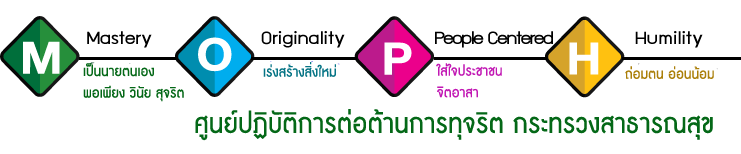 ระเบียบวาระที่ 3
เรื่องเพื่อทราบ
3.3 การจัดส่งรายงานผลการดำเนินการตามแผนปฏิบัติการ
     ส่งเสริมคุณธรรม ของหน่วยงานในสังกัดกระทรวงสาธารณสุข ประจำปีงบประมาณ พ.ศ. 2564 (รอบ 12 เดือน)
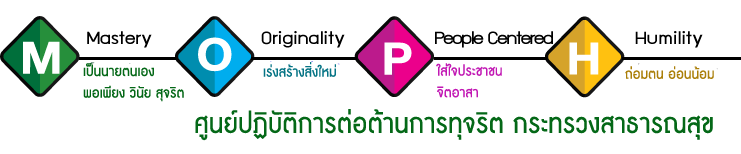 หน่วยงานระดับกรม หน่วยงานของรัฐในกำกับรัฐมนตรีว่าการกระทรวงสาธารณสุข องค์การมหาชน และรัฐวิสาหกิจ ในสังกัดกระทรวงสาธารณสุข ได้จัดส่งรายงานผลการดำเนินงานตามแผนปฏิบัติการส่งเสริมคุณธรรมระดับหน่วยงานในสังกัดกระทรวงสาธารณสุข ประจำปีงบประมาณ พ.ศ. 2564 รอบ 12 เดือน ให้ศูนย์ปฏิบัติการต่อต้านการทุจริต กระทรวงสาธารณสุข ครบทุกหน่วยงานแล้ว จึงขอขอบคุณมา ณ โอกาสนี้
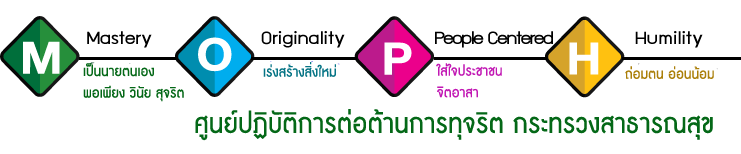 ระเบียบวาระที่ 3
เรื่องเพื่อทราบ
3.4 สรุปผลการมอบรับรางวัลด้านการส่งเสริมคุณธรรม 
     กระทรวงสาธารณสุข ประจำปีงบประมาณ พ.ศ. 2564
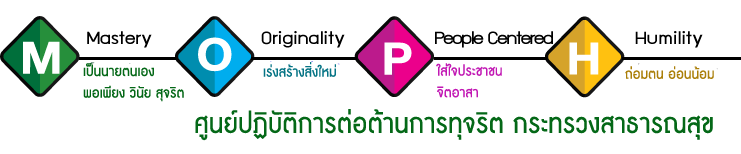 1. หน่วยงานที่ได้รับโล่รางวัลการจัดทำคลิปวีดิทัศน์ผลการดำเนินงาน   องค์กรคุณธรรมต้นแบบ ของหน่วยงานในสังกัดกระทรวงสาธารณสุข ดังนี้
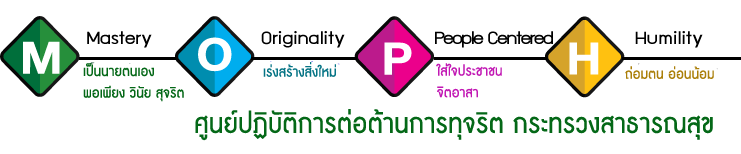 2. หน่วยงานที่ได้รับเกียรติบัตรการจัดทำคลิปวีดิทัศน์ผลการดำเนินงาน
   องค์กรคุณธรรมต้นแบบ ของหน่วยงานในสังกัดกระทรวงสาธารณสุข ดังนี้
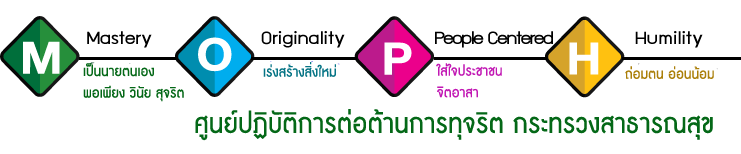 ระเบียบวาระที่ 4
เรื่องเพื่อพิจารณา
แนวทางการขับเคลื่อนแผนแม่บทส่งเสริมคุณธรรม กระทรวงสาธารณสุข 
ประจำปีงบประมาณ พ.ศ. 2565
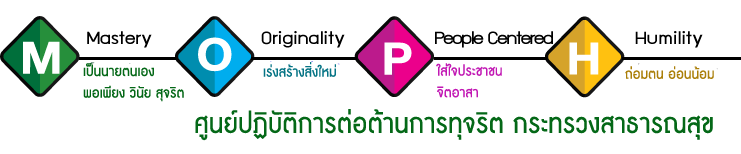 ระเบียบวาระที่ 5
เรื่องอื่น ๆ
5.1 ปฏิทินการจัดประชุมคณะอนุกรรมการส่งเสริมคุณธรรม     กระทรวงสาธารณสุข ตามแผนแม่บทส่งเสริมคุณธรรม        กระทรวงสาธารณสุข ฉบับที่ 1 (พ.ศ. 2560-2564)      ประจำปีงบประมาณ พ.ศ. 2565
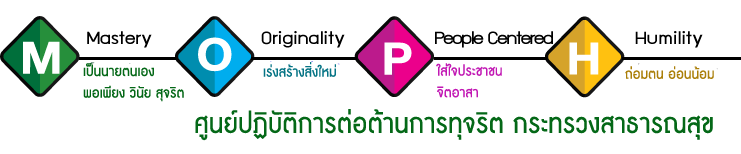 ระเบียบวาระที่ 5
ระเบียบวาระที่ 5
เรื่องอื่น ๆ
5.2 การเปลี่ยนแปลงผู้รับผิดชอบงานด้านการส่งเสริมคุณธรรม       กระทรวงสาธารณสุข
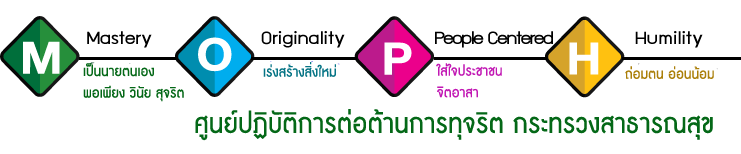 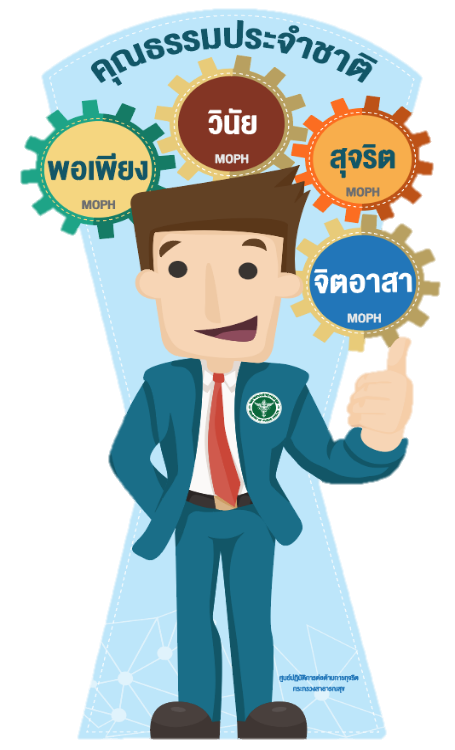 ศูนย์ปฏิบัติการต่อต้านการทุจริต กระทรวงสาธารณสุข